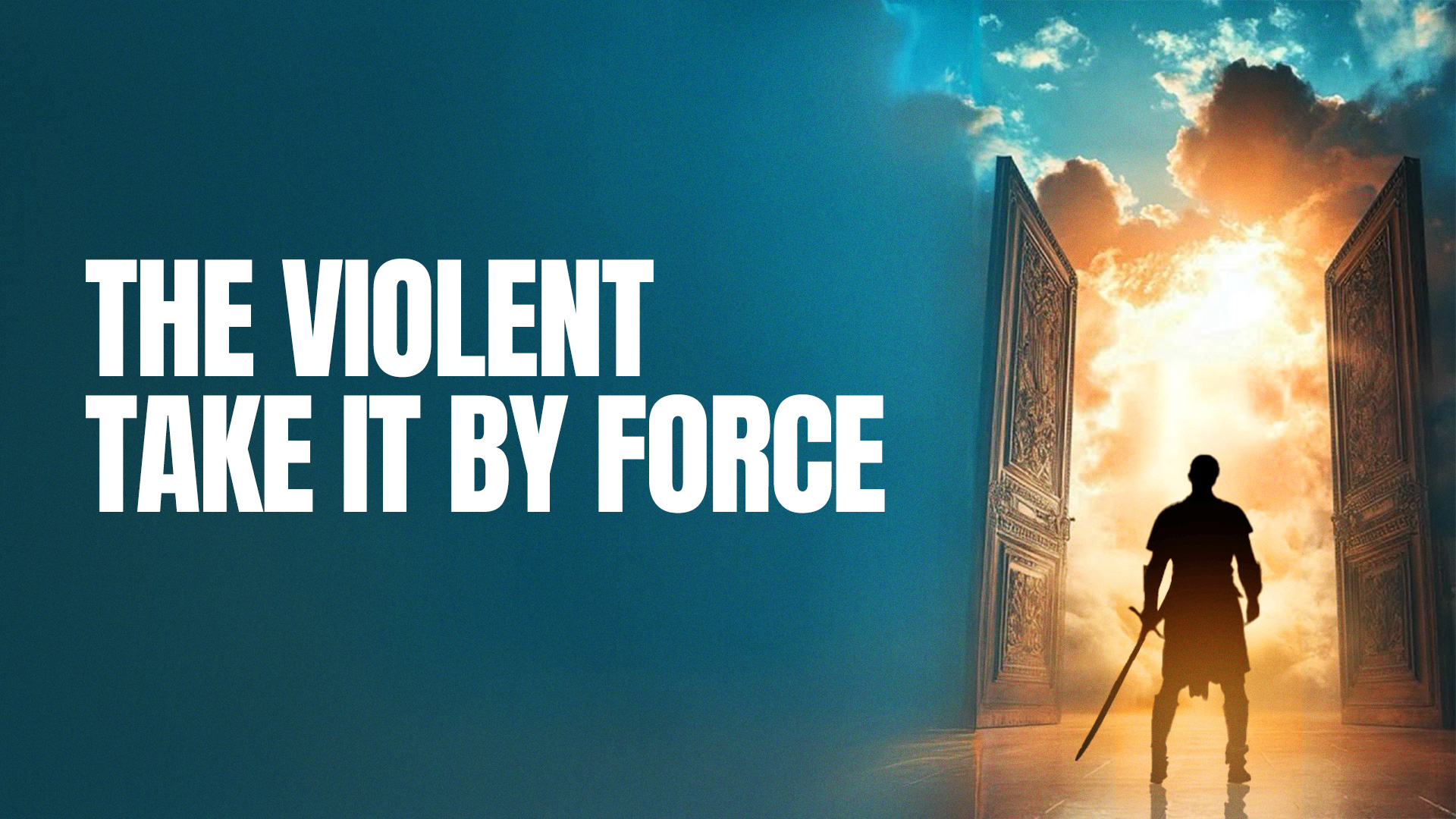 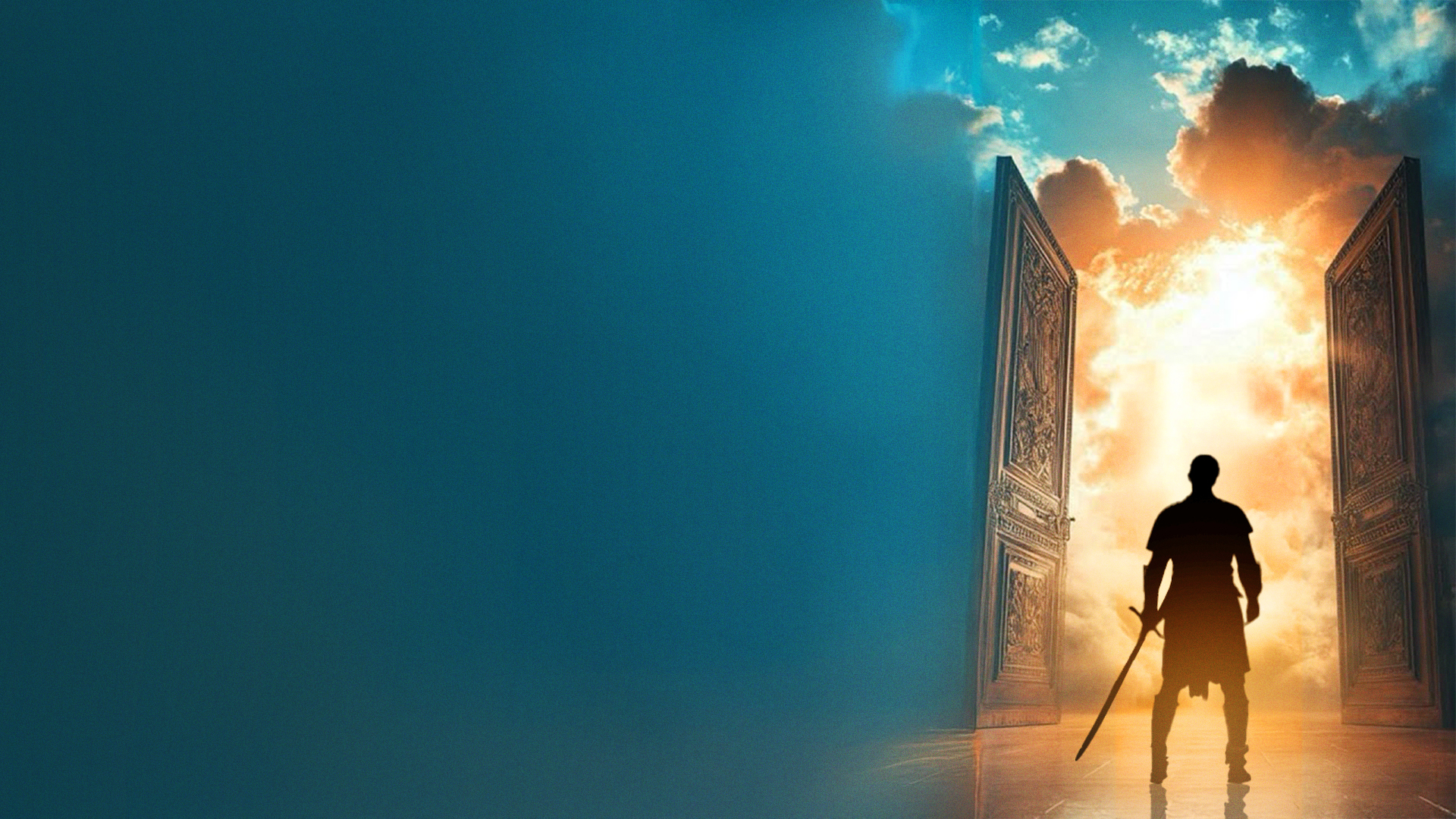 Matthew 11:12
And from the days of John the Baptist until now the kingdom of heaven suffers violence, and the violent take it by force.
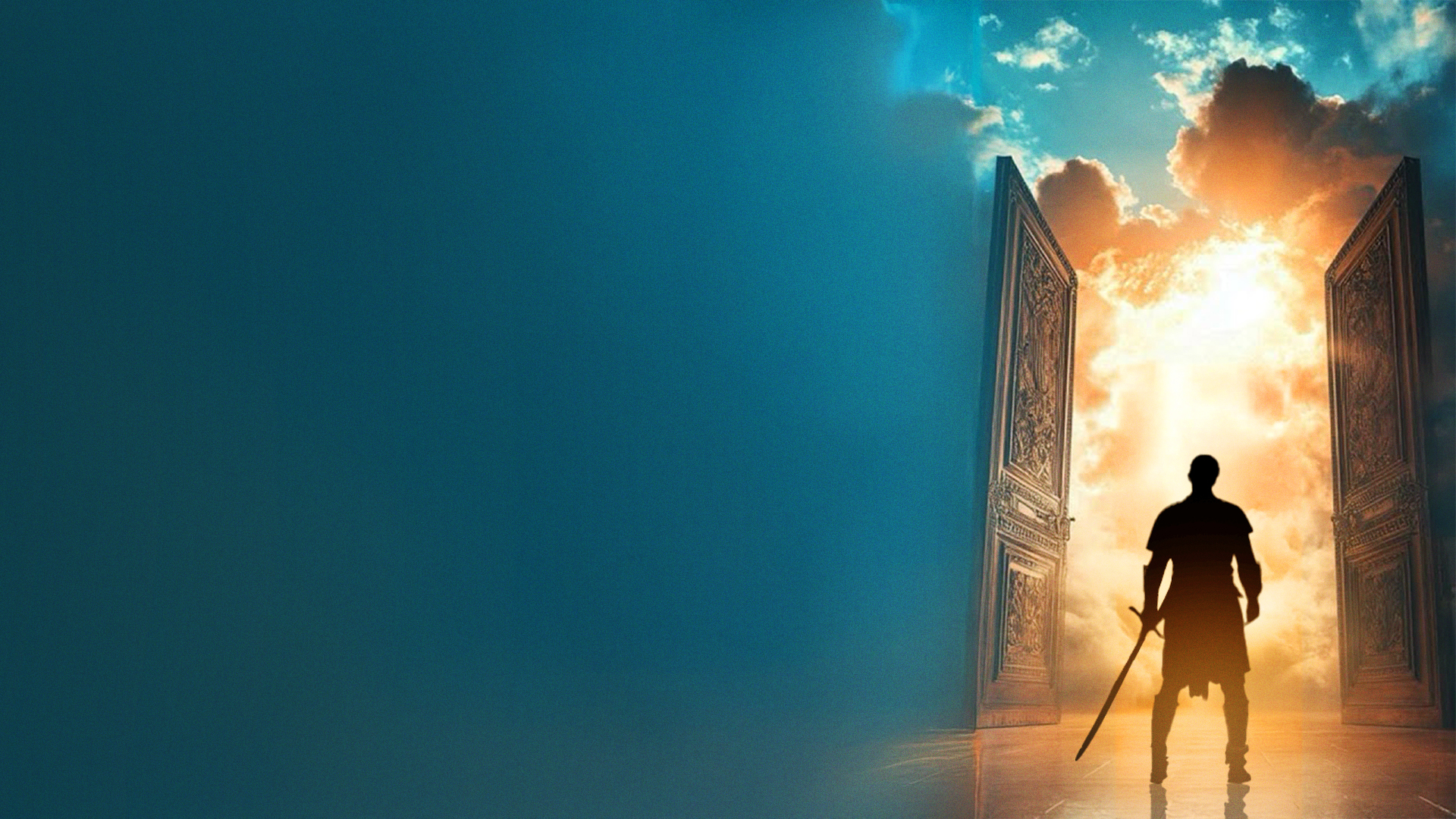 Luke 16:16
The law and the prophets were until John. Since that time the kingdom of God has been preached, and everyone is pressing into it.
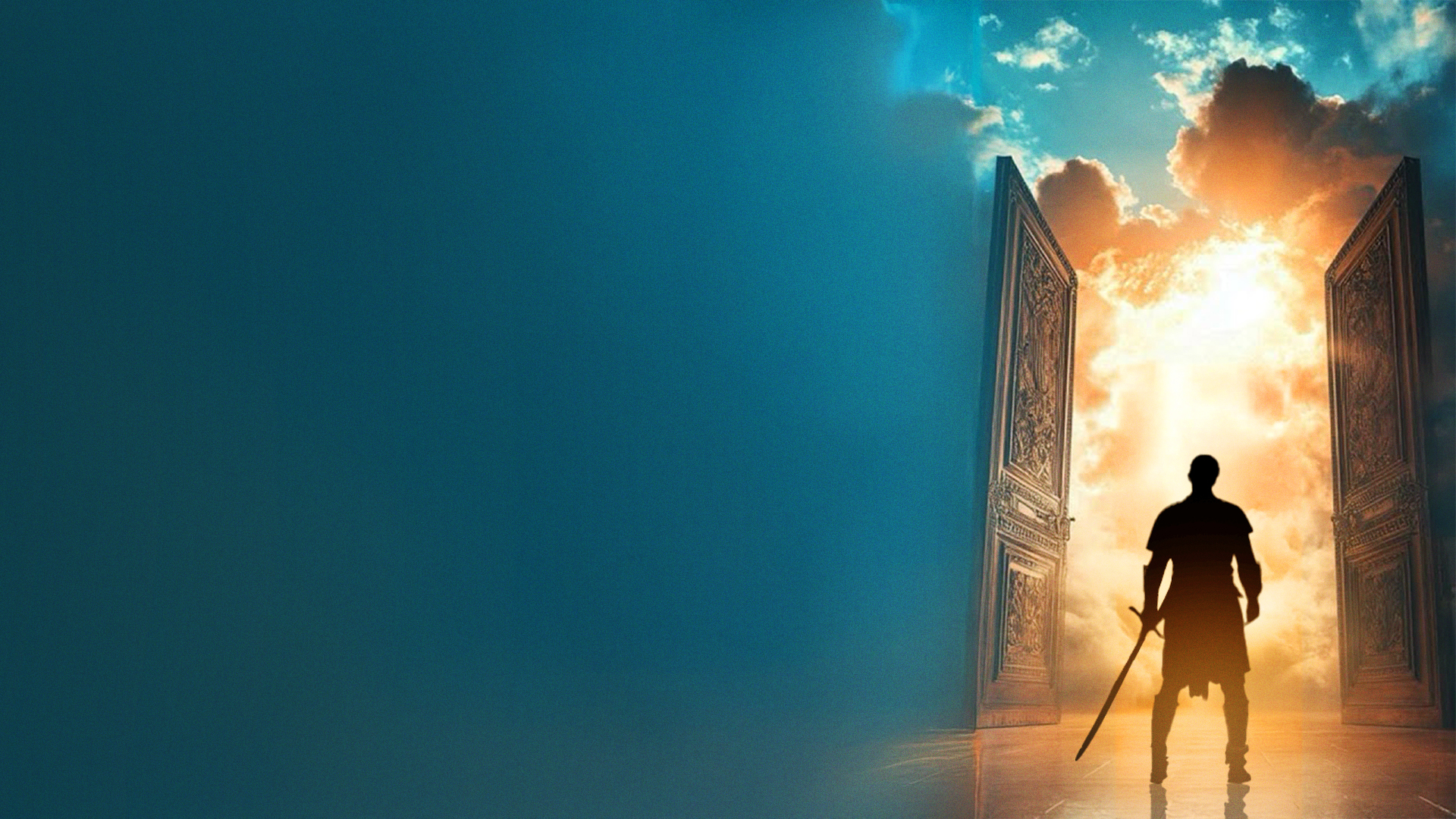 Luke 12:32
Do not fear, little flock, for it is your Father's good pleasure to give you the kingdom.
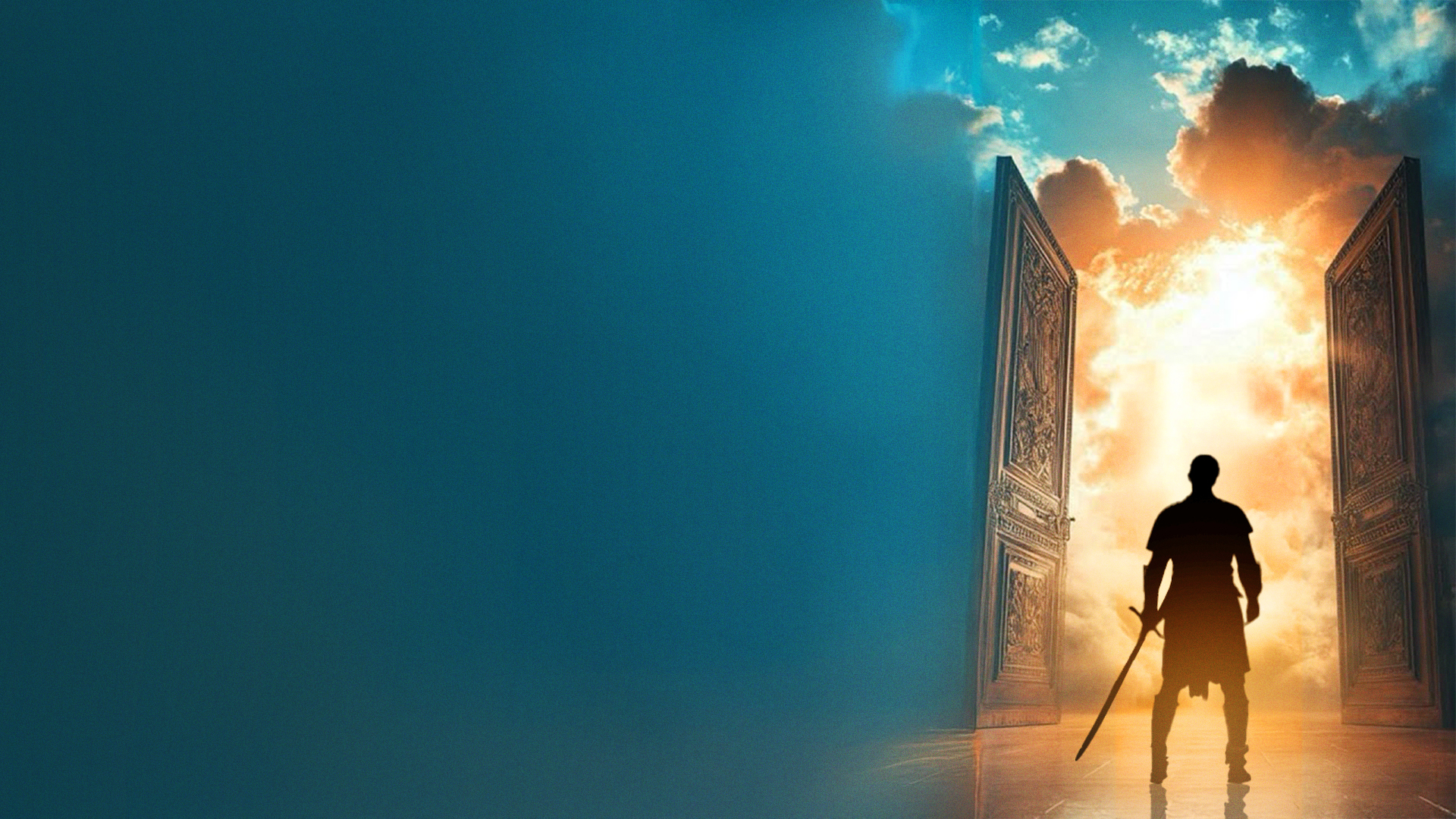 Mark 10:15 (also in Luke 18:17)
Assuredly, I say to you, whoever does not receive the kingdom of God as a little child will by no means enter it.”
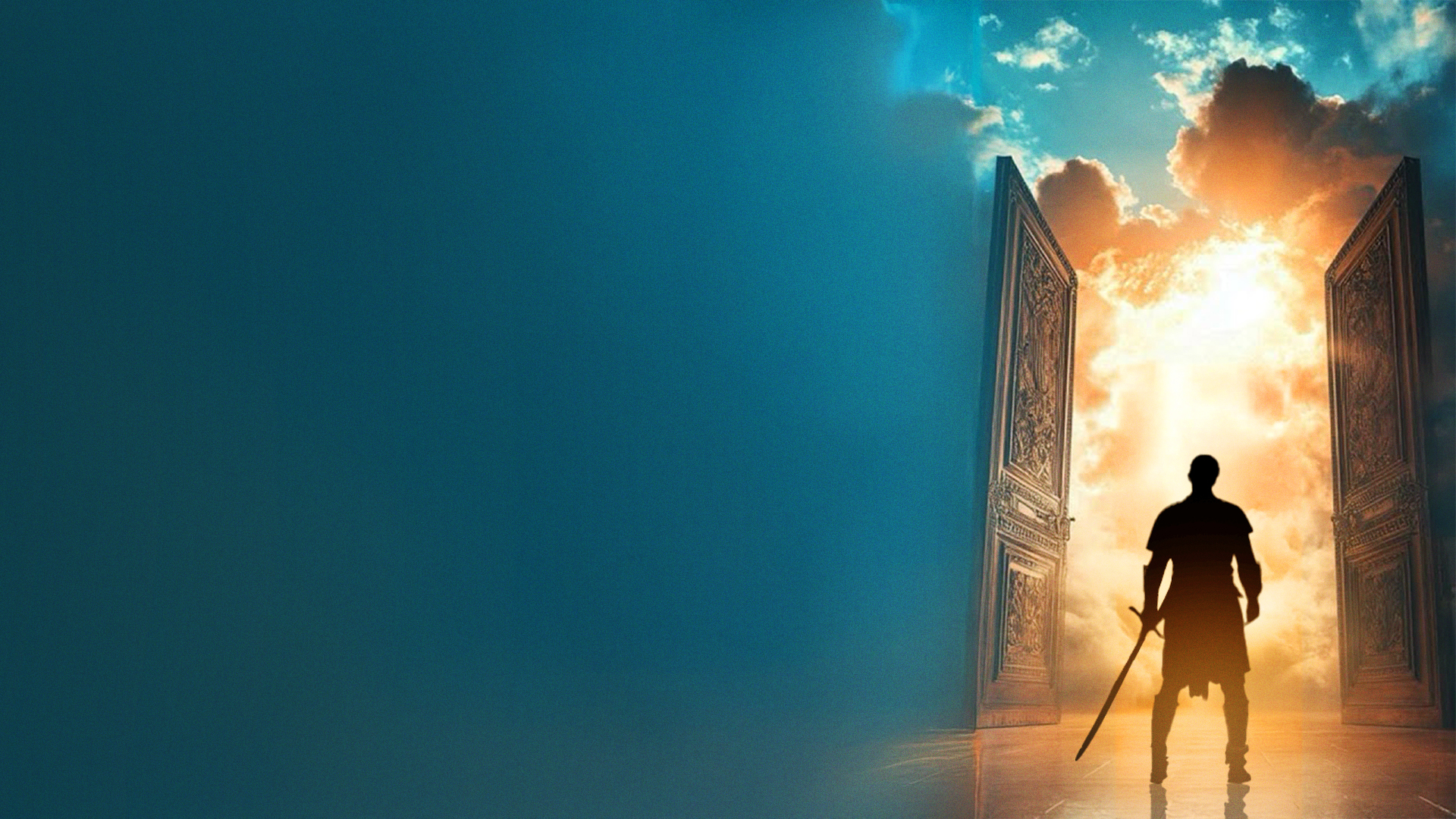 THE KINGDOM OF HEAVEN SUFFERS VIOLENCE
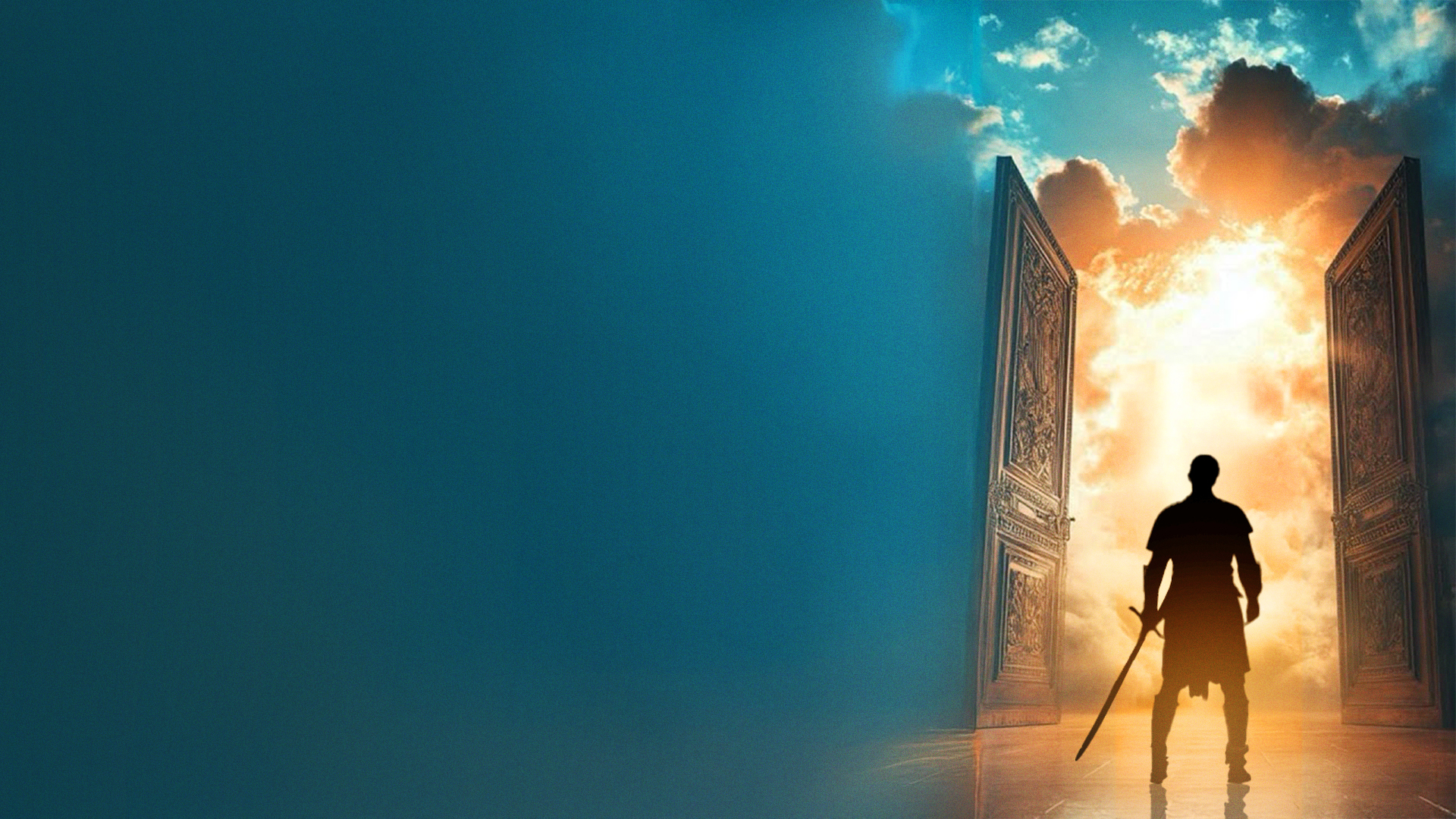 Matthew 11:12
And from the days of John the Baptist until now the kingdom of heaven suffers violence, and the violent take it by force.
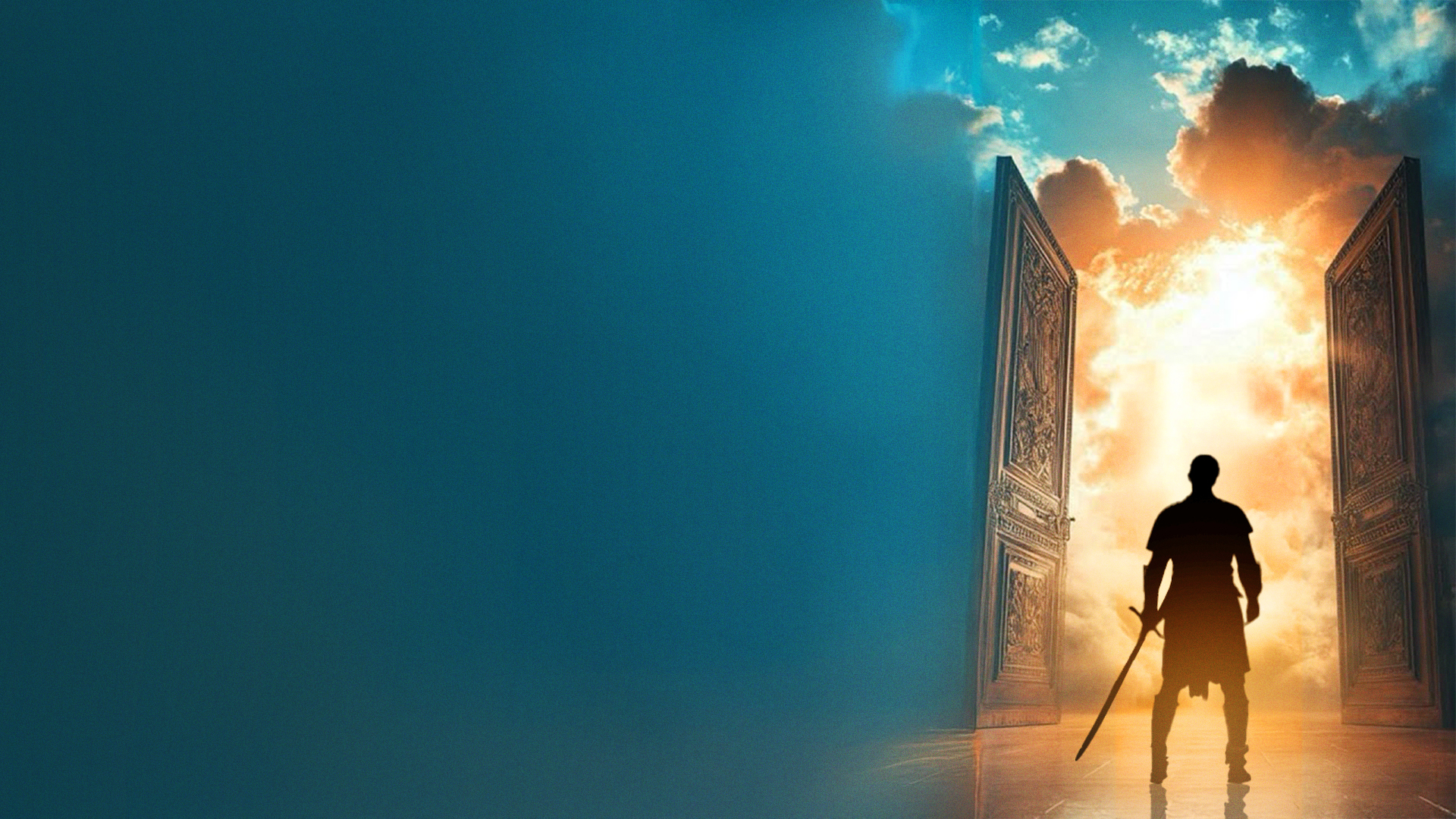 Matthew 11:12 (NASB) 
And from the days of John the Baptist until now the kingdom of heaven has been treated violently, and violent men take it by force.
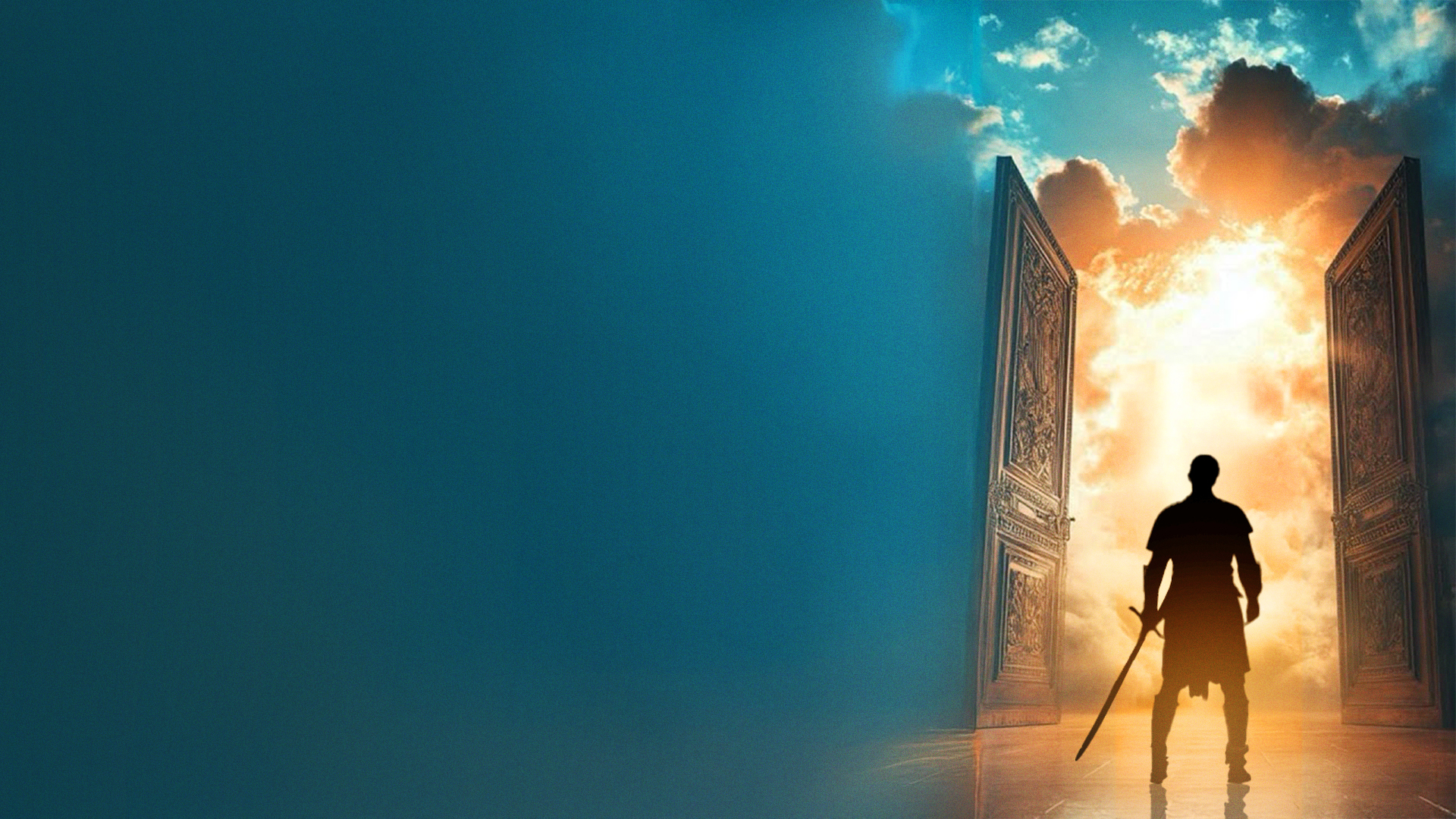 Matthew 11:12 (TPT) 
From the moment John stepped onto the scene until now, the realm of heaven’s kingdom is bursting forth, and passionate people have taken hold of its power.
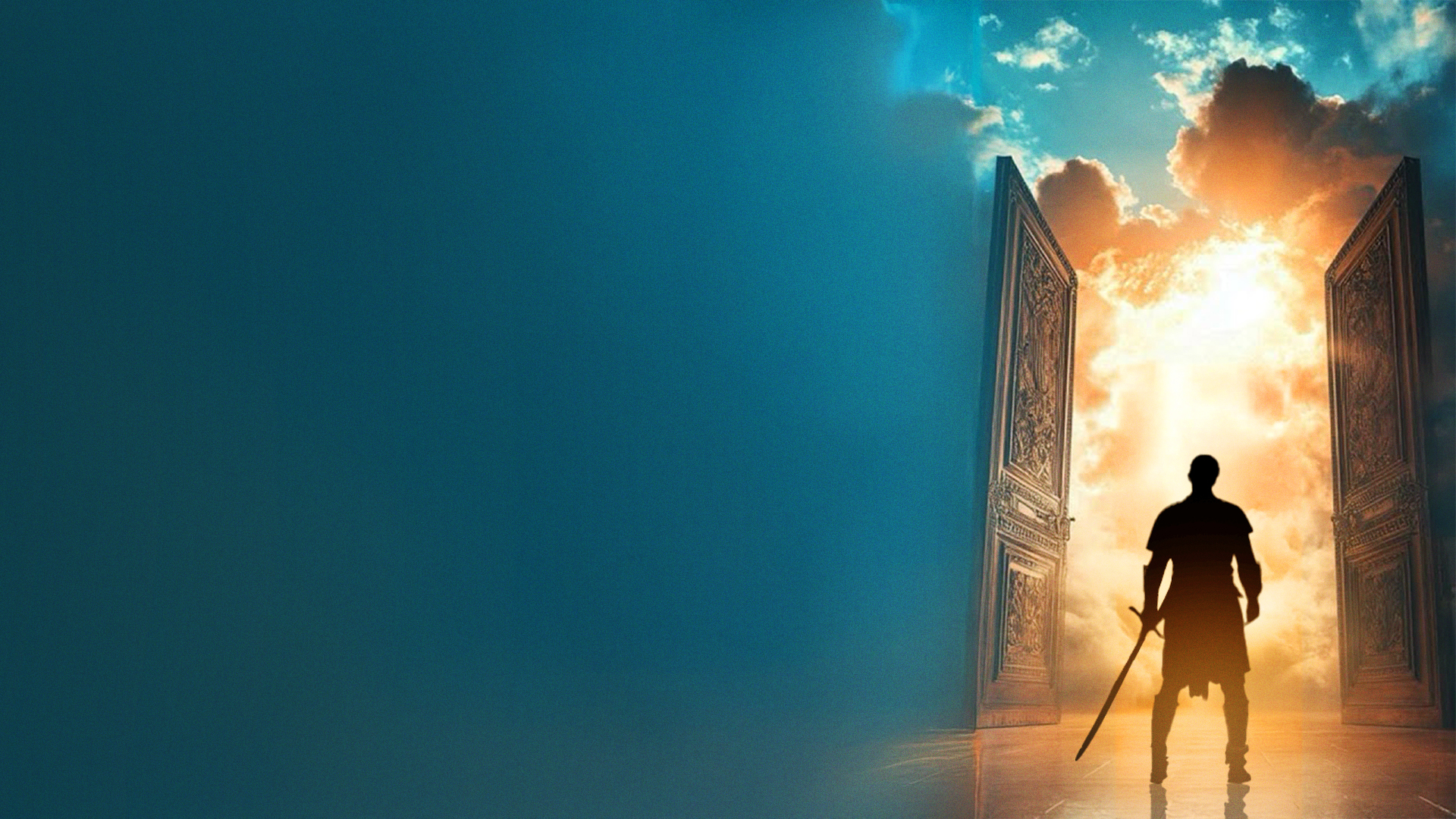 THE VIOLENT TAKE IT BY FORCE
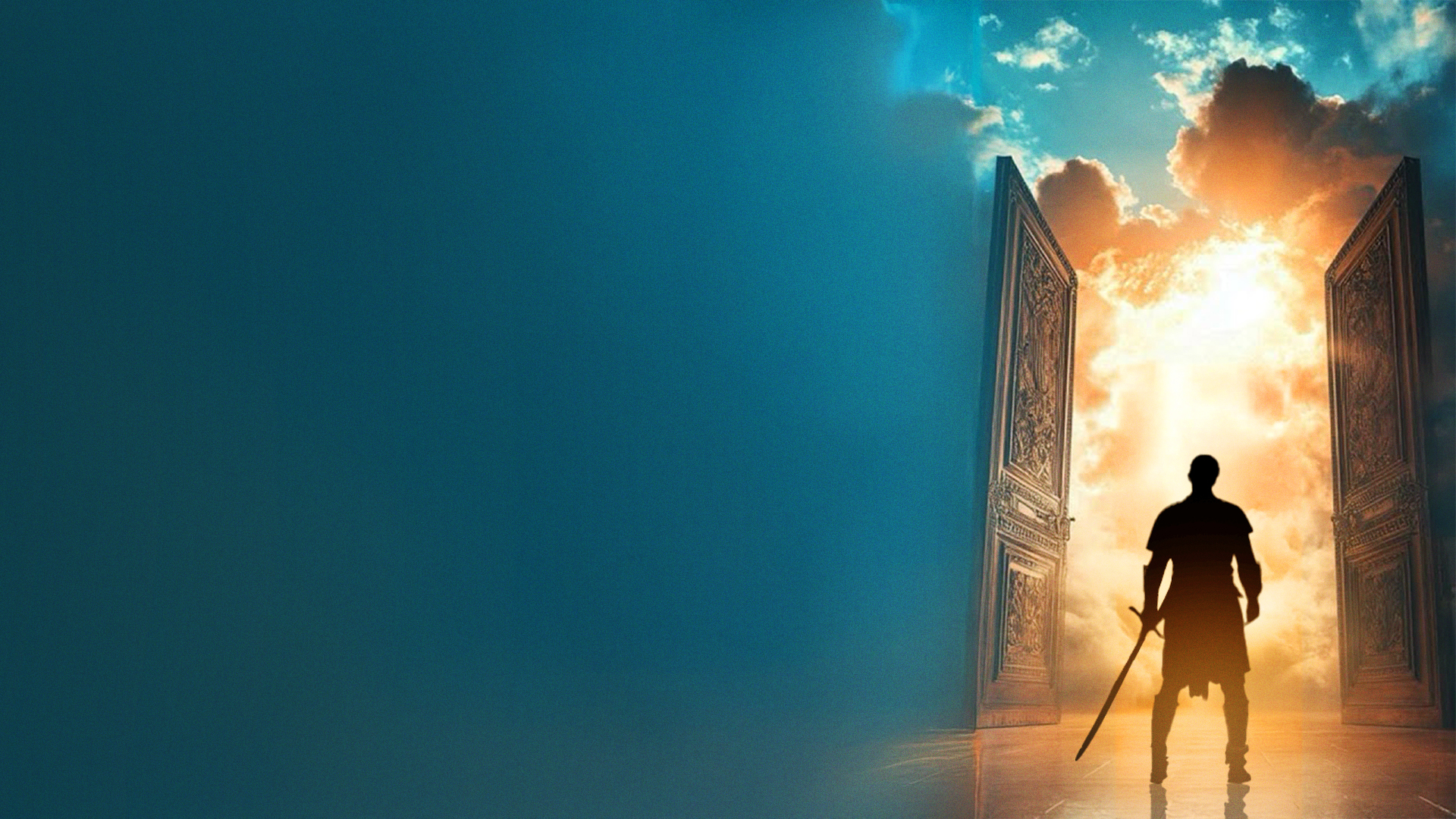 Luke 16:16
“The law and the prophets were until John. Since that time the kingdom of God has been preached, and everyone is pressing into it.
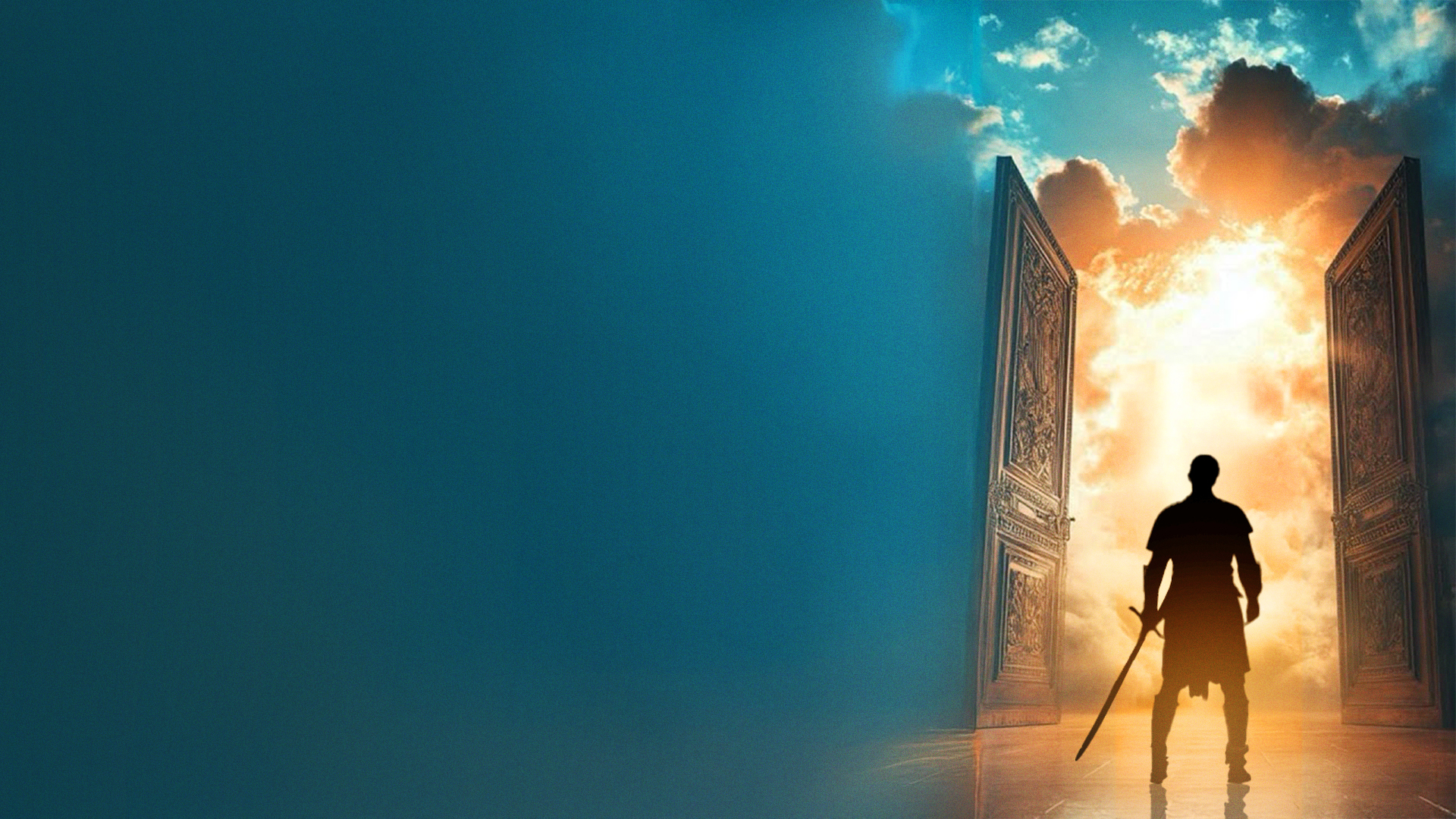 Luke 16:16 (NASB)
“The Law and the Prophets were proclaimed until John came; since that time the gospel of the kingdom of God has been preached, and everyone is forcing his way into it.
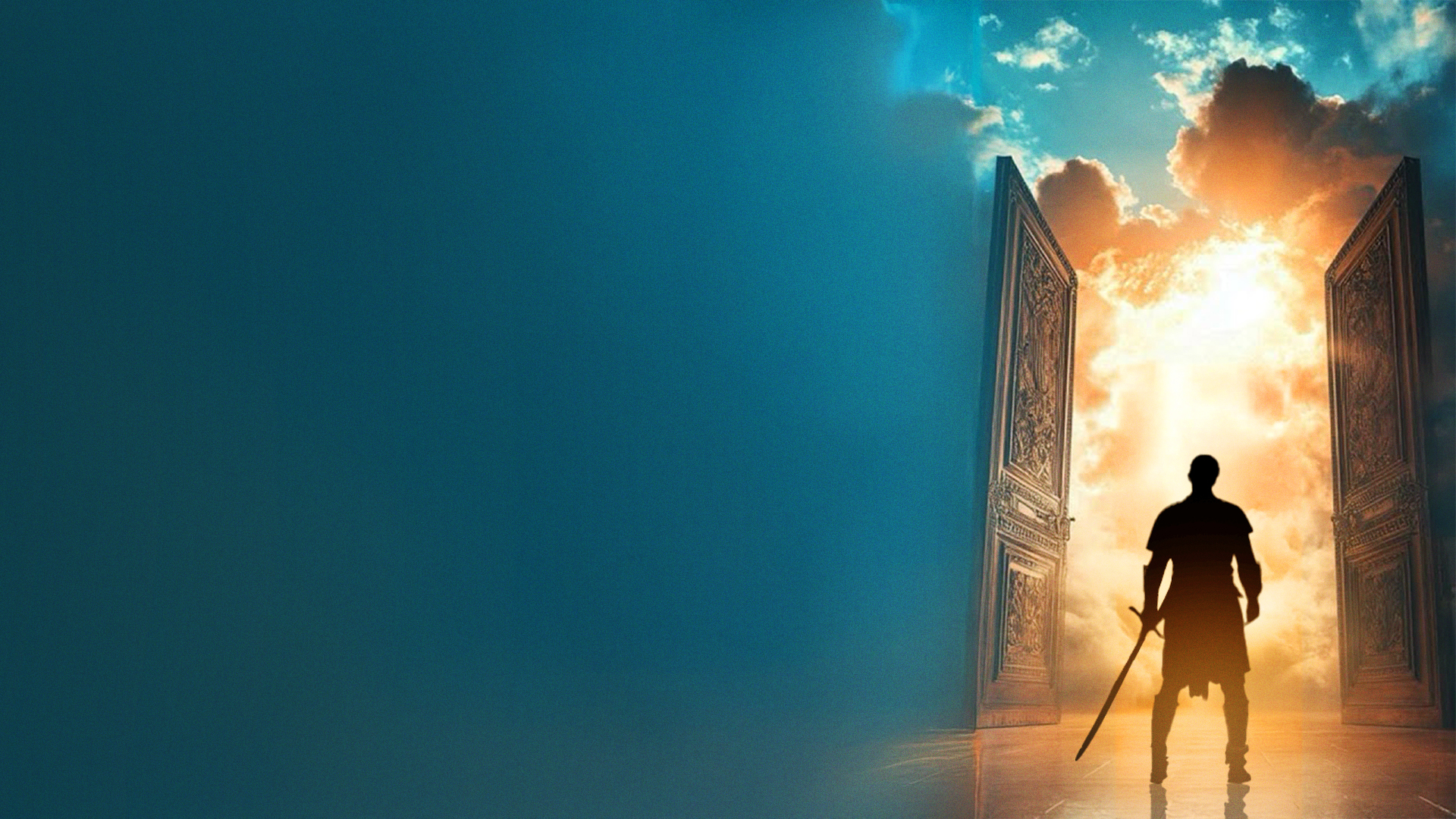 THE VIOLENT
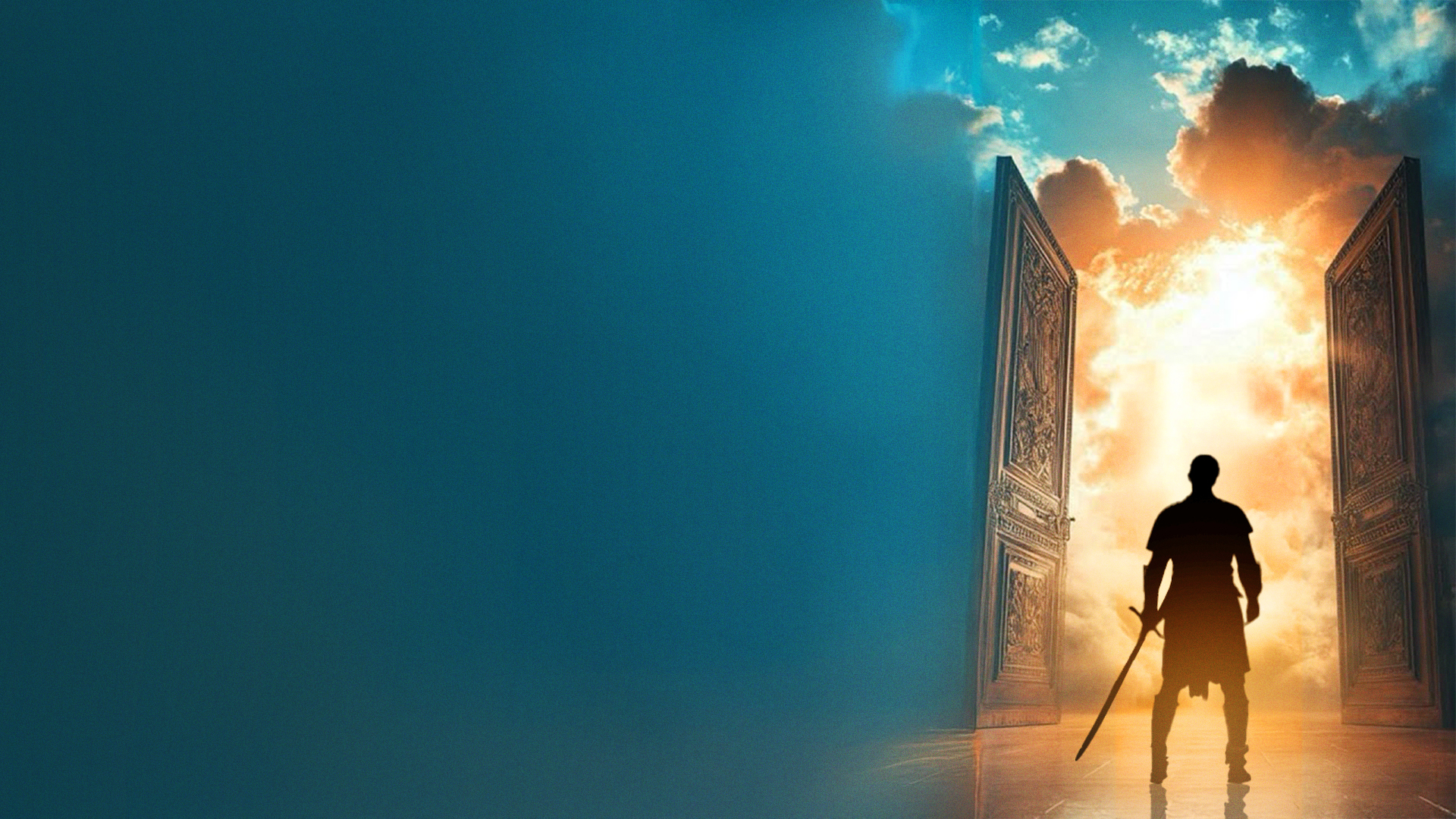 TAKE IT BY FORCE
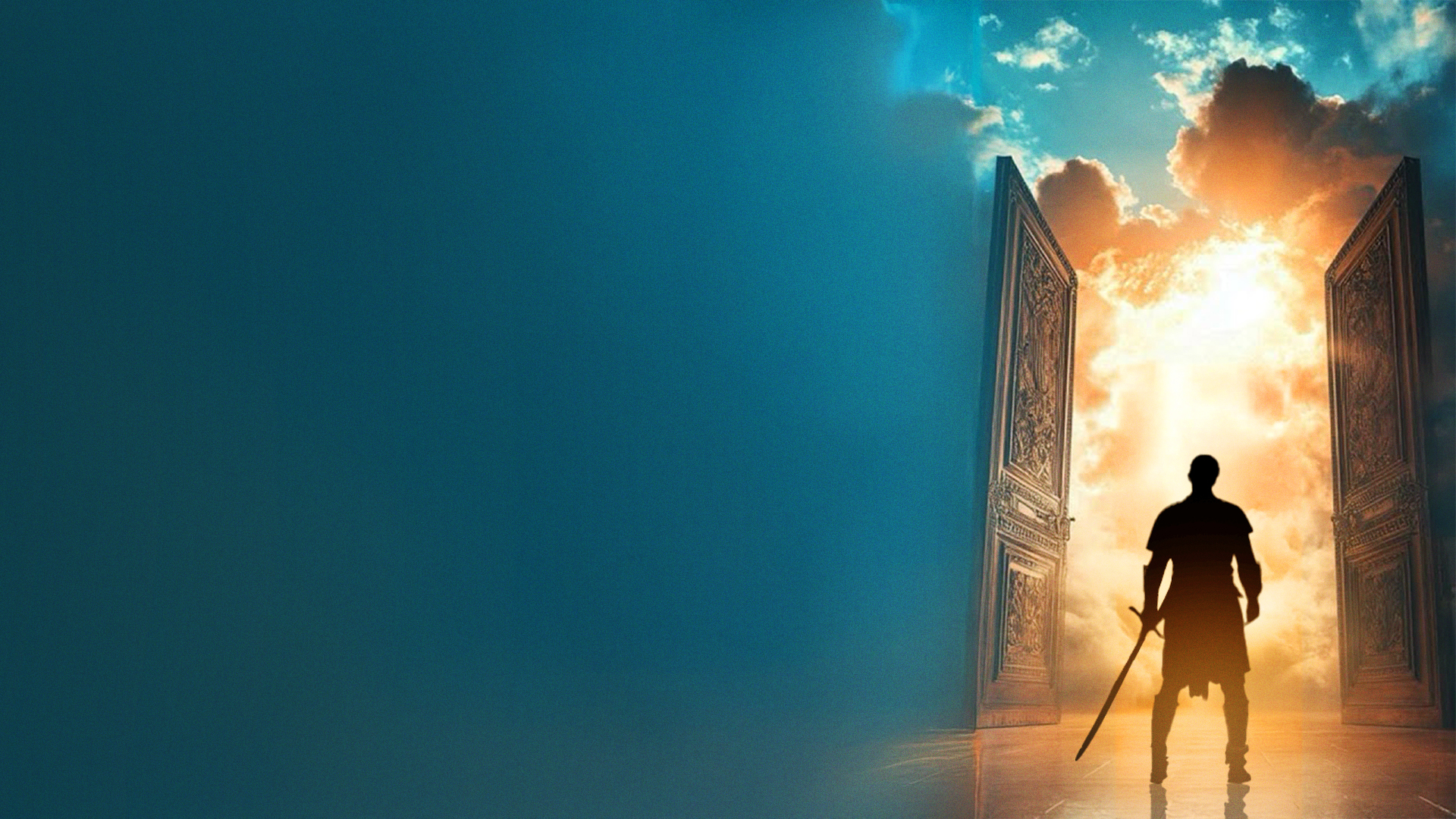 WHY DO WE NEED TO TAKE IT BY FORCE?
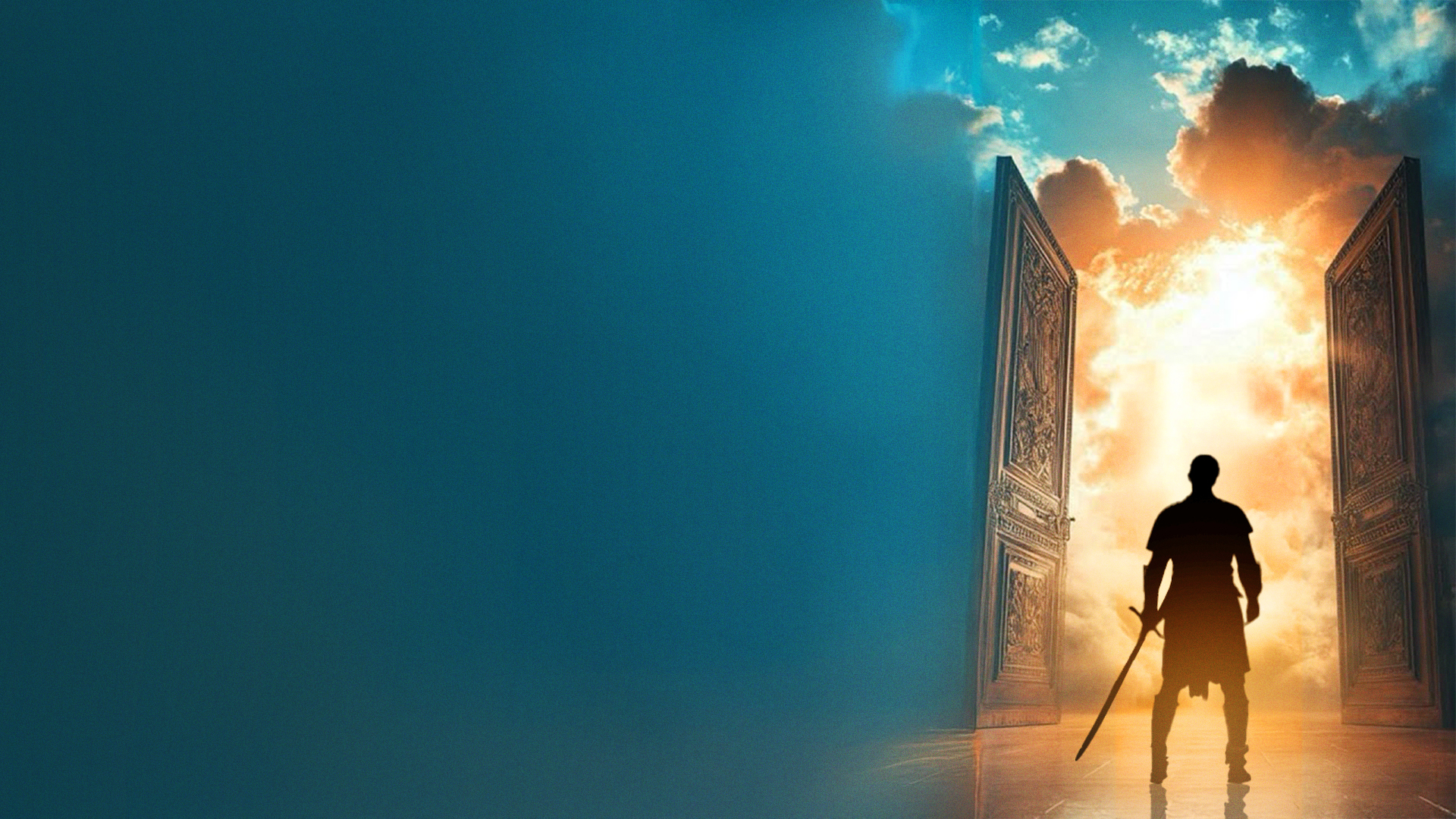 1. Our own flesh hinders us
2. There is an enemy who hinders us
3. God is looking for passionate     
    people
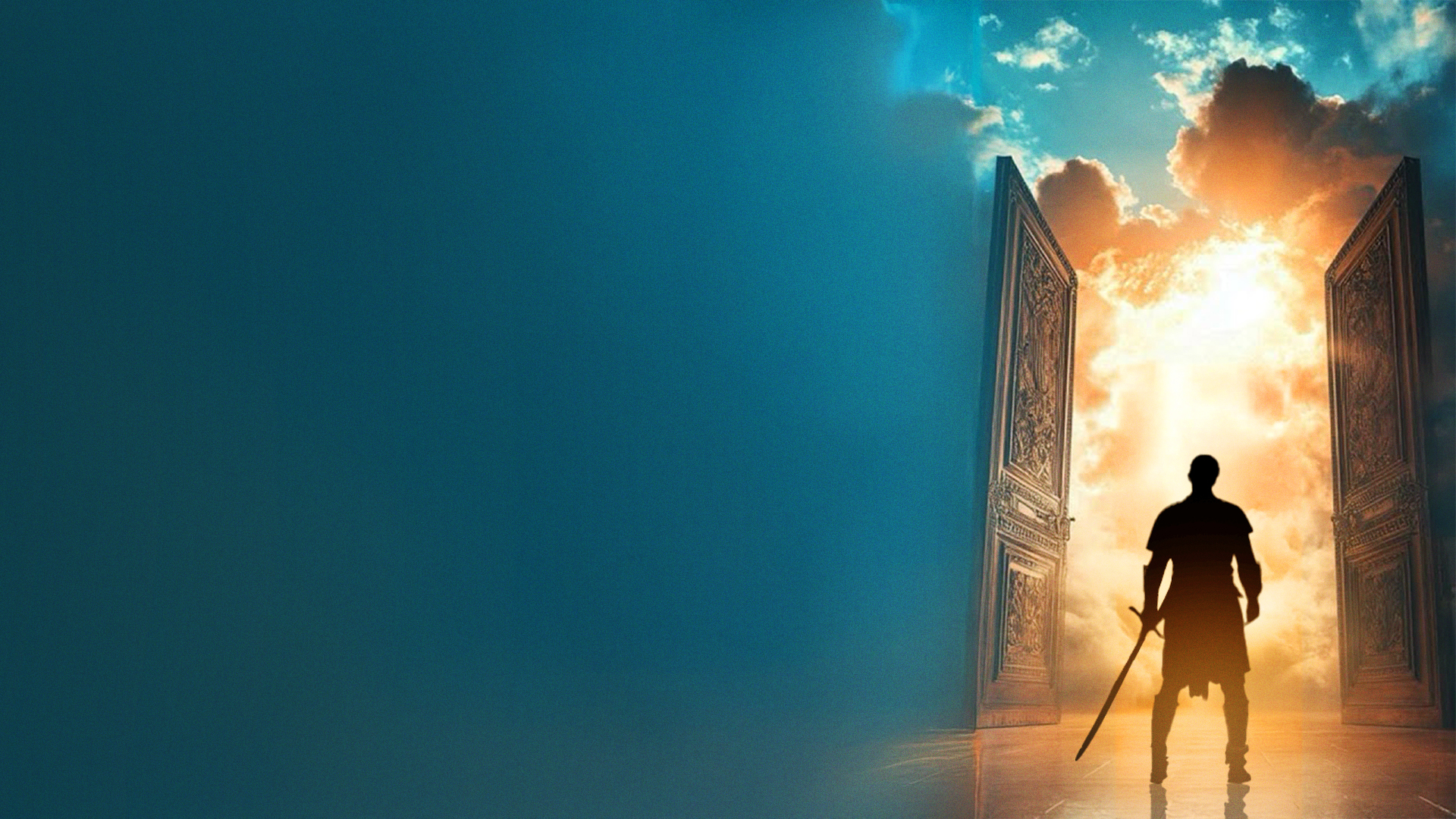 GOD WANTS US TO EXPERIENCE ALL OF HIS KINGDOM
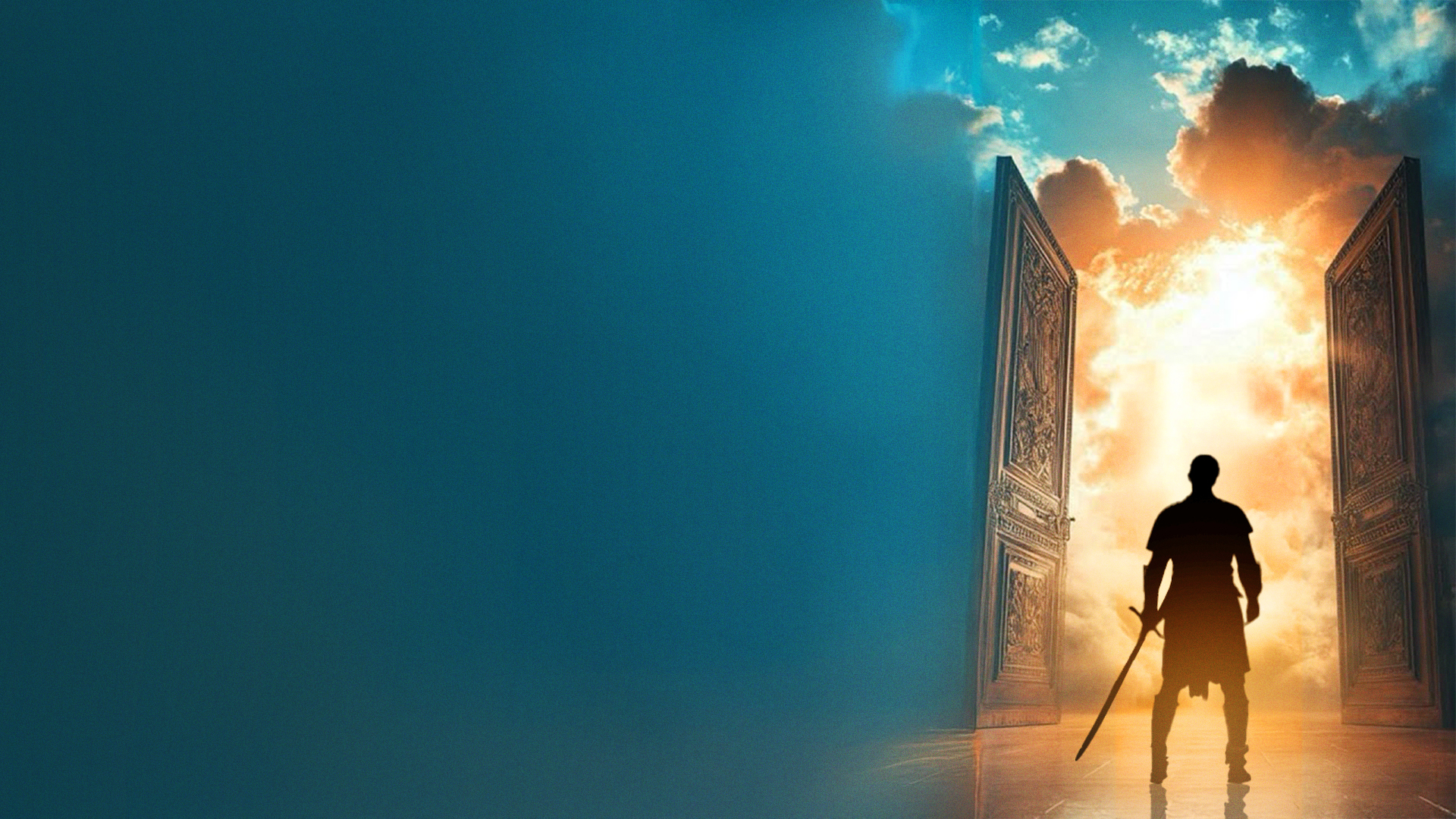 Luke 12:32
Do not fear, little flock, for it is your Father's good pleasure to give you the kingdom.
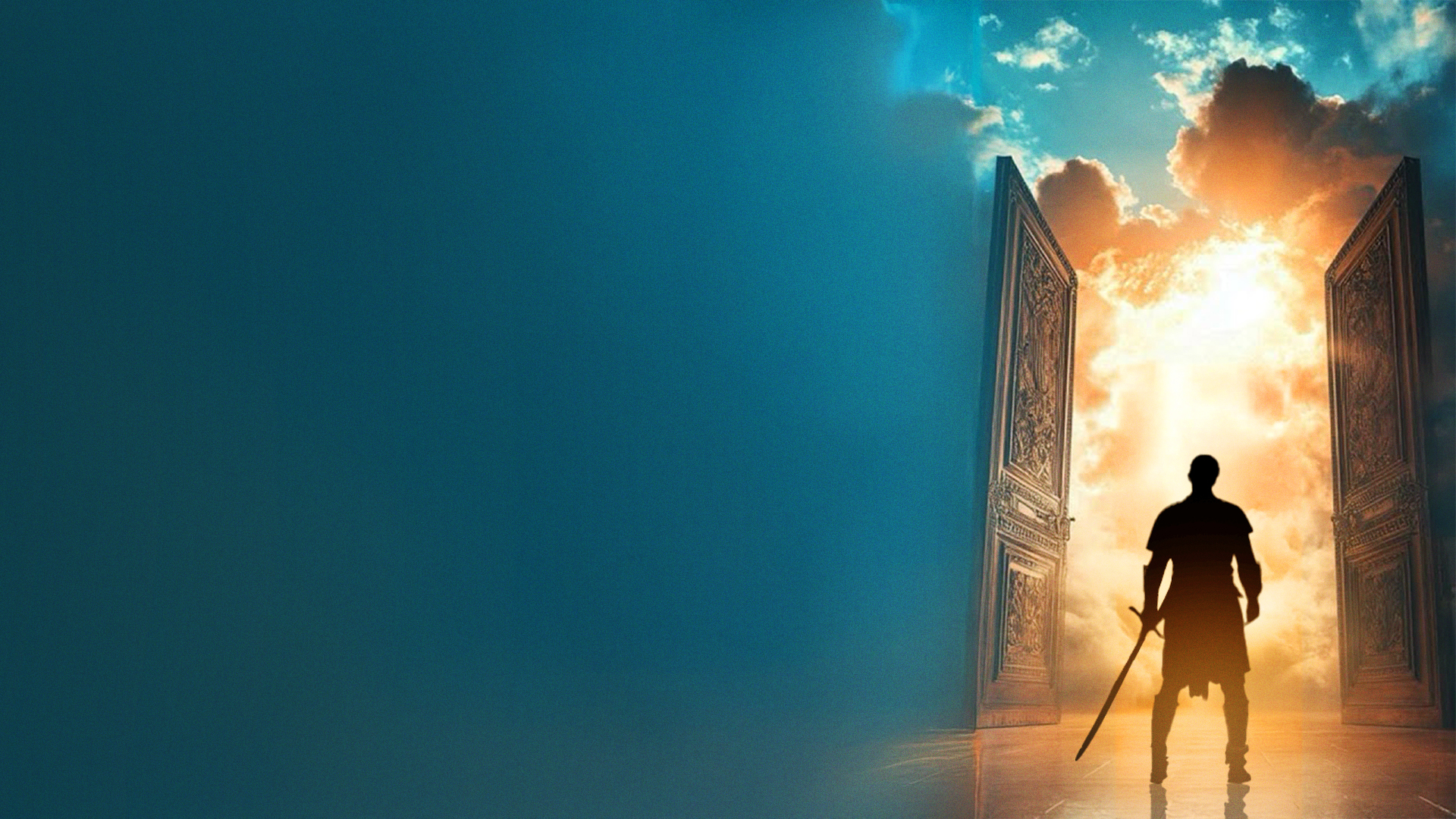 CHILDLIKE AND WARRIORLIKE
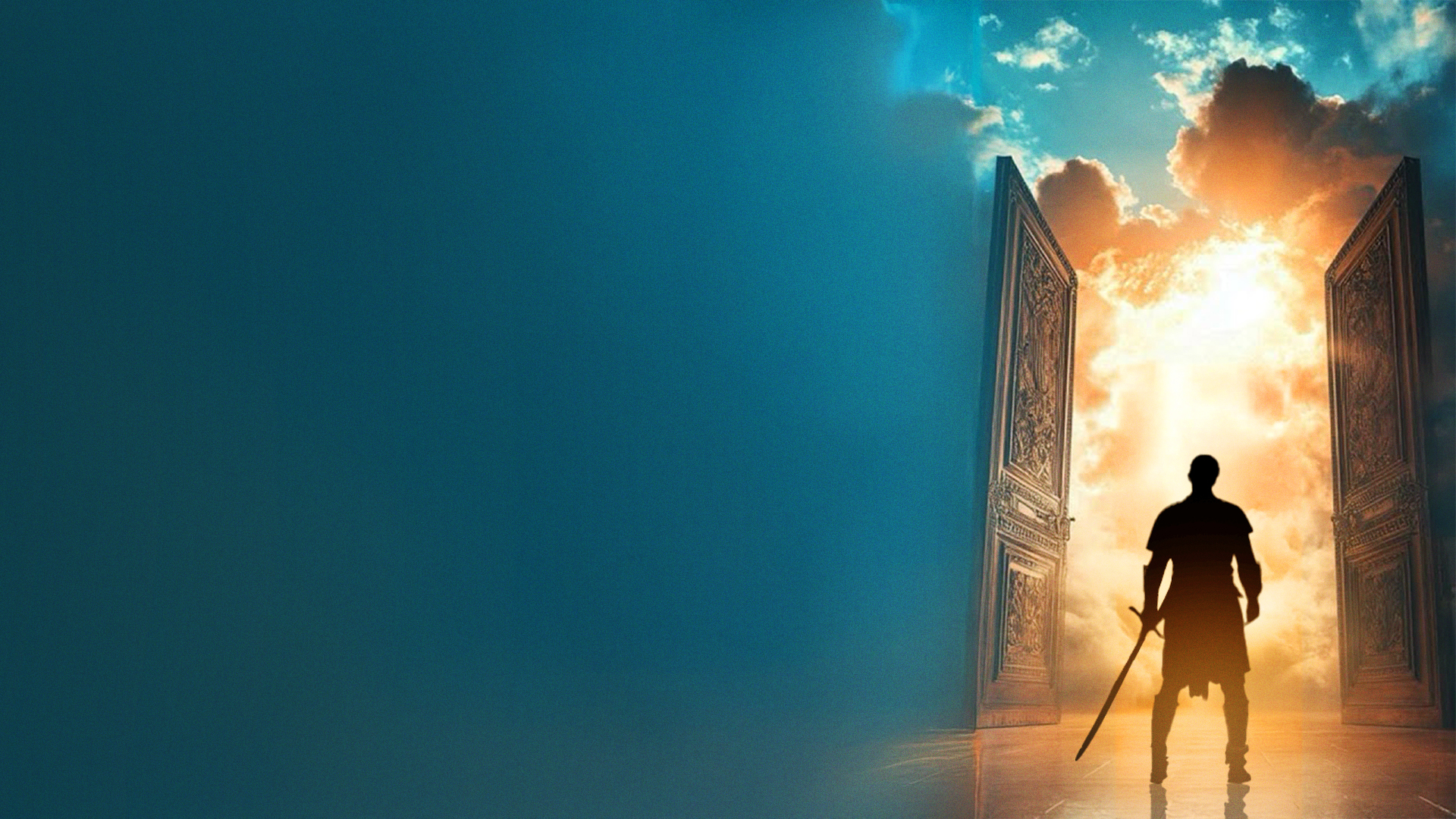 Same kingdom, different postures
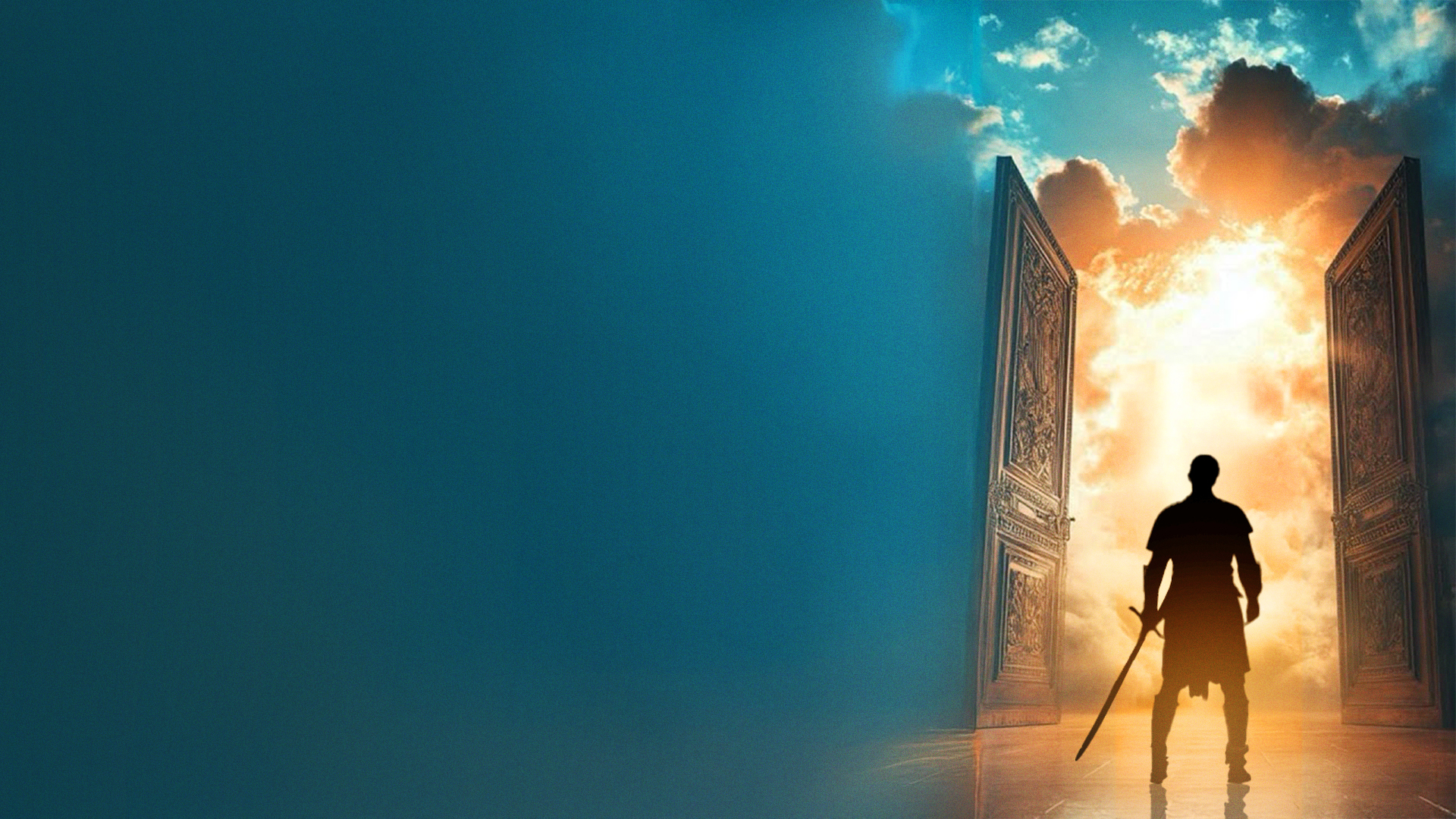 Mark 10:15 (also in Luke 18:17)
Assuredly, I say to you, whoever does not receive the kingdom of God as a little child will by no means enter it."
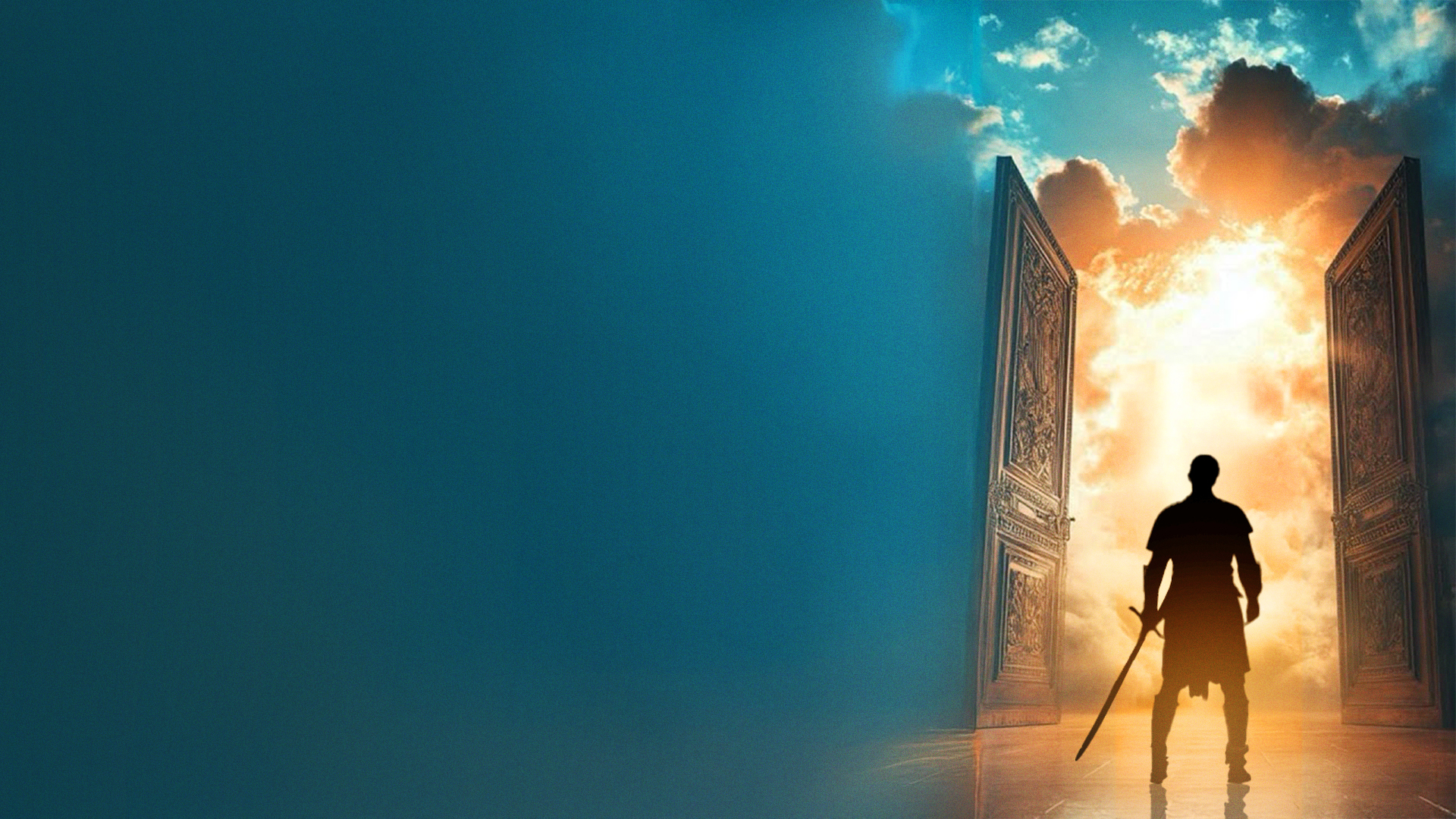 We are childlike in our heart of faith. A heart that simply trusts, that just believes, that does not question. We have the heart of a warrior and are warriorlike in our pursuit, bold, tenacious, and enduring.
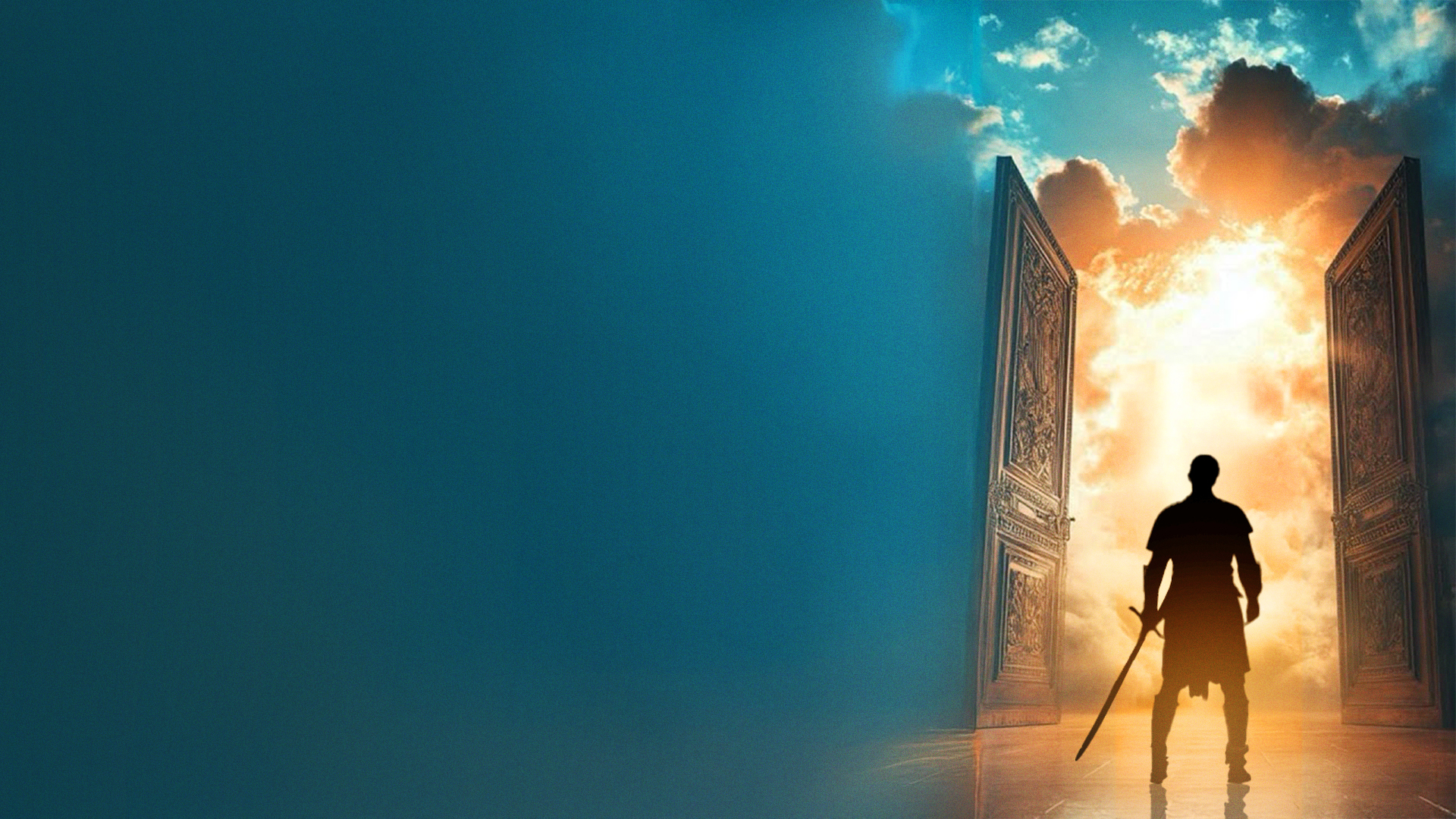 HOW TO BE VIOLENT IN THE SPIRIT
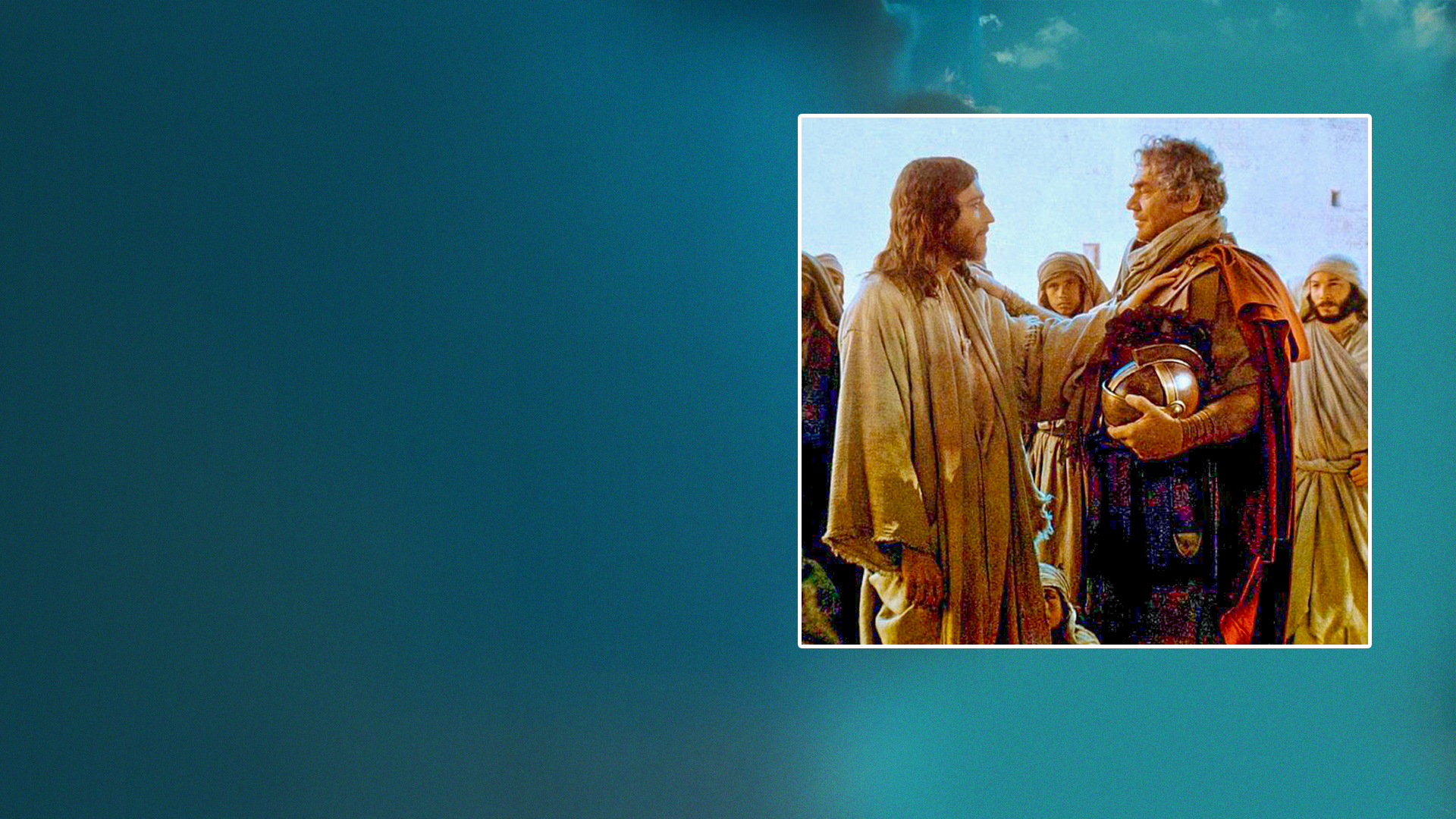 1. Faith that is bold 
and childlike
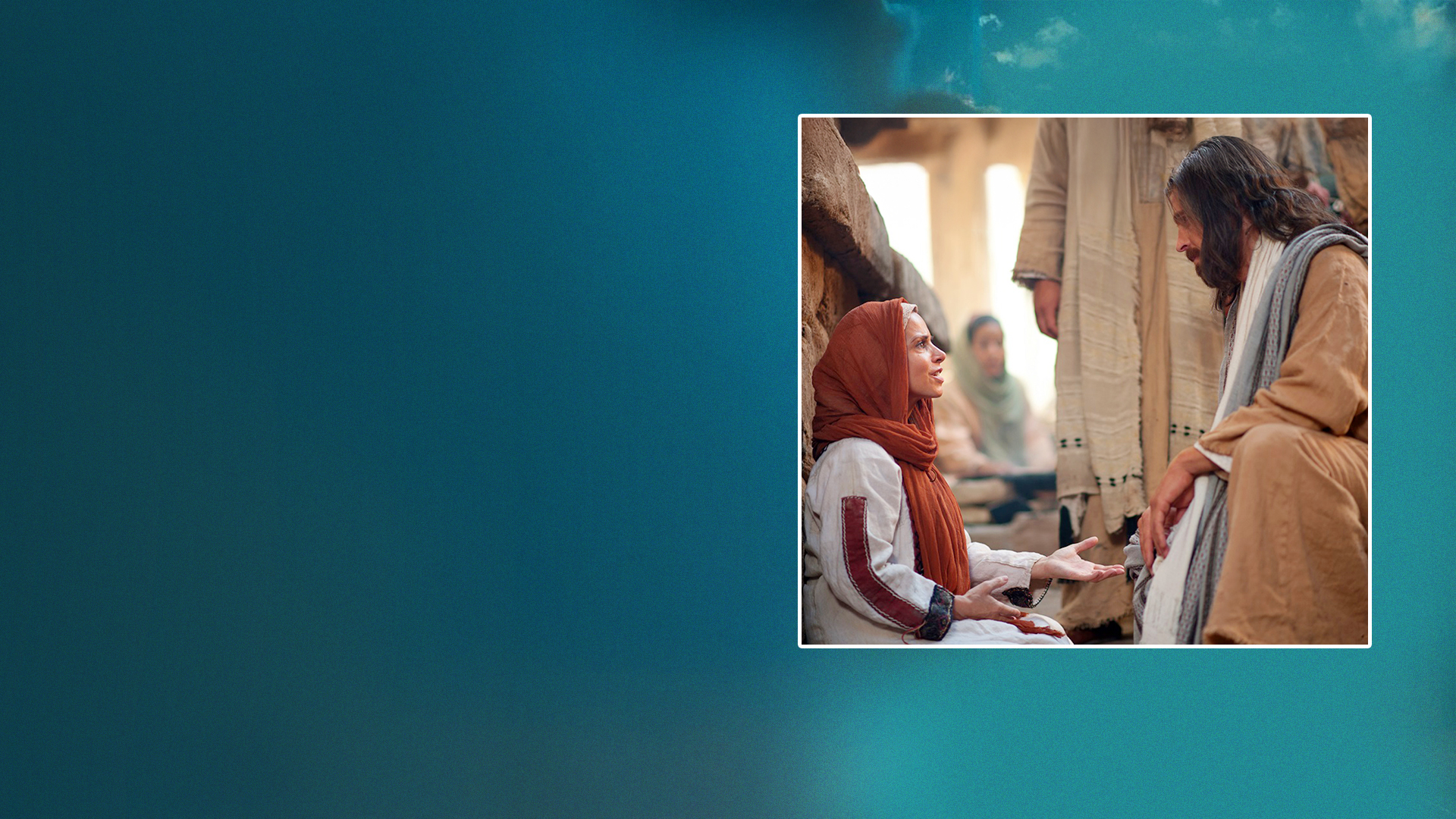 2. Faith that is tenacious 
and will not let go
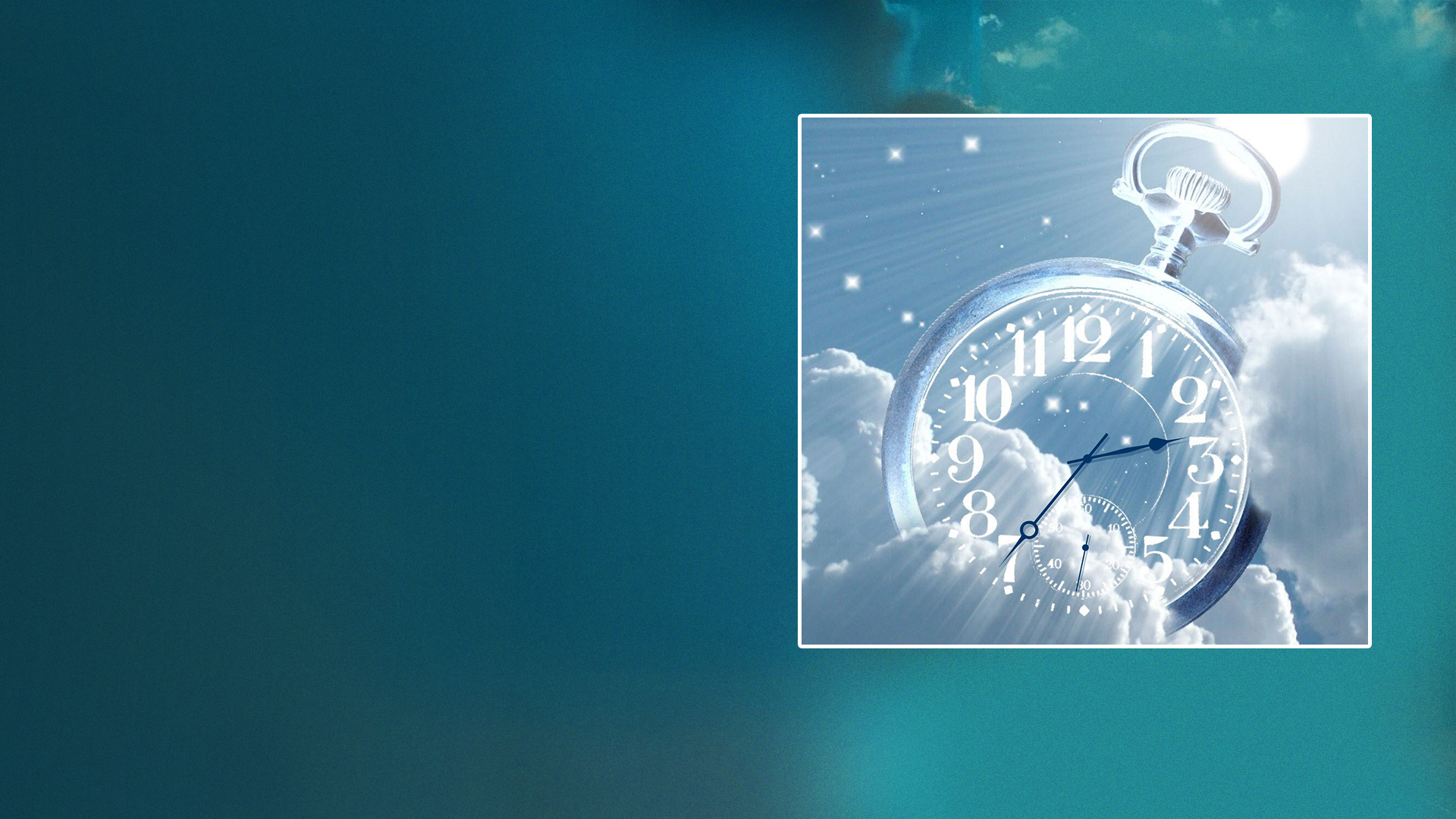 God momentarily fast-forwarded His clock for them! They received “now” what God had planned for a future time in His program because of their faith. He is the same God!
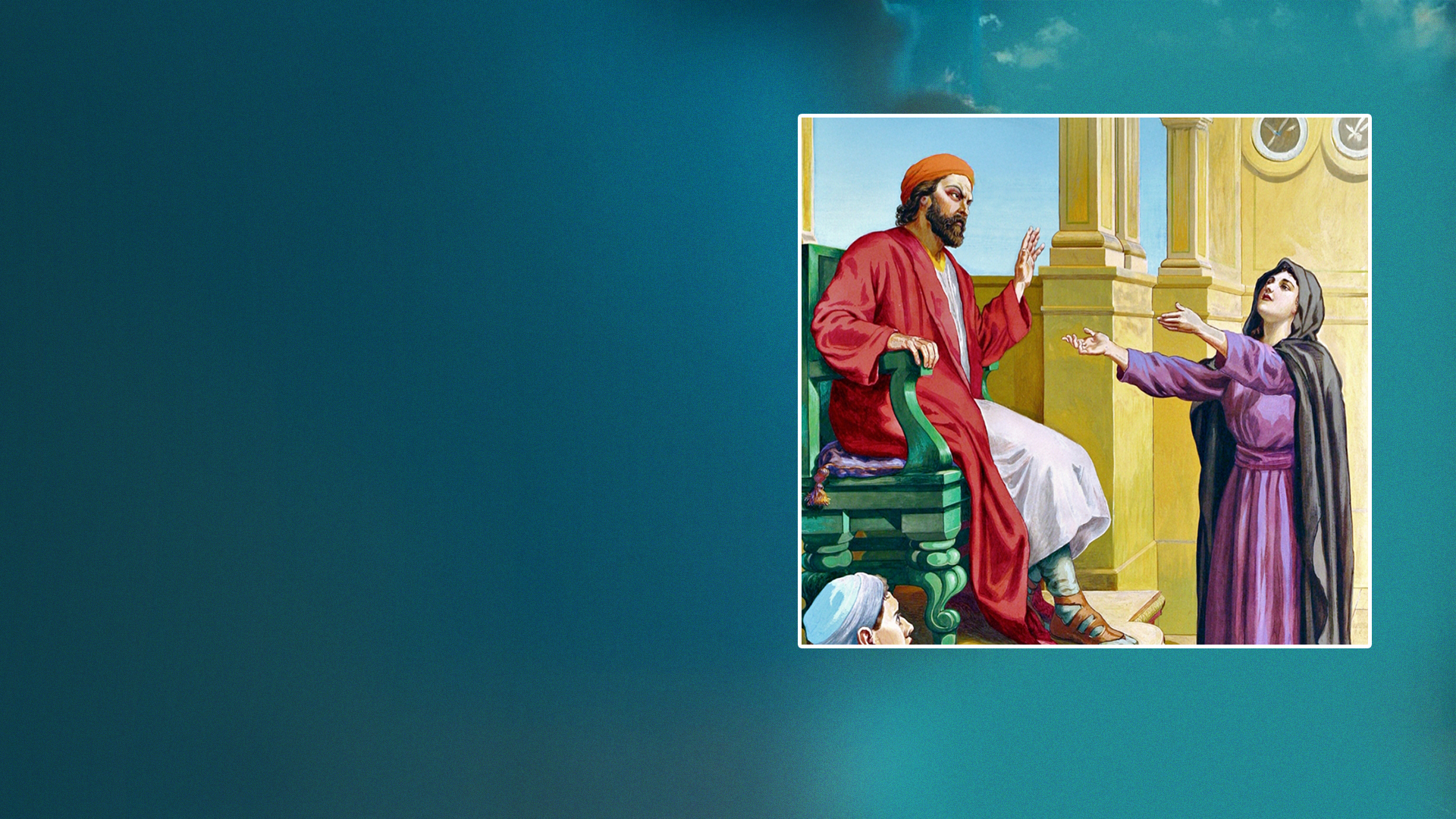 3. Faith that is persistent 
and enduring
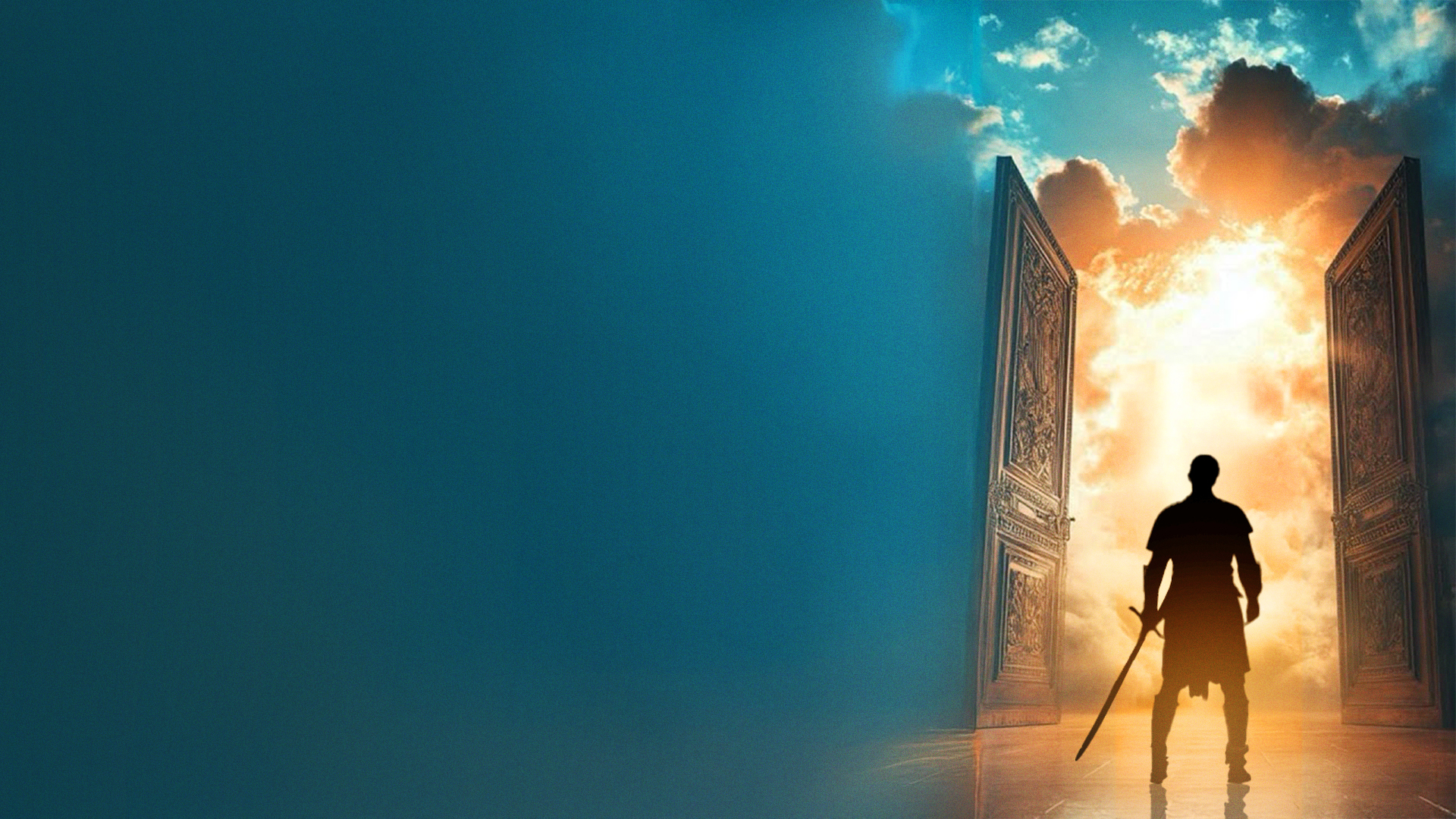 Matthew 11:12
And from the days of John the Baptist until now the kingdom of heaven suffers violence, and the violent take it by force.
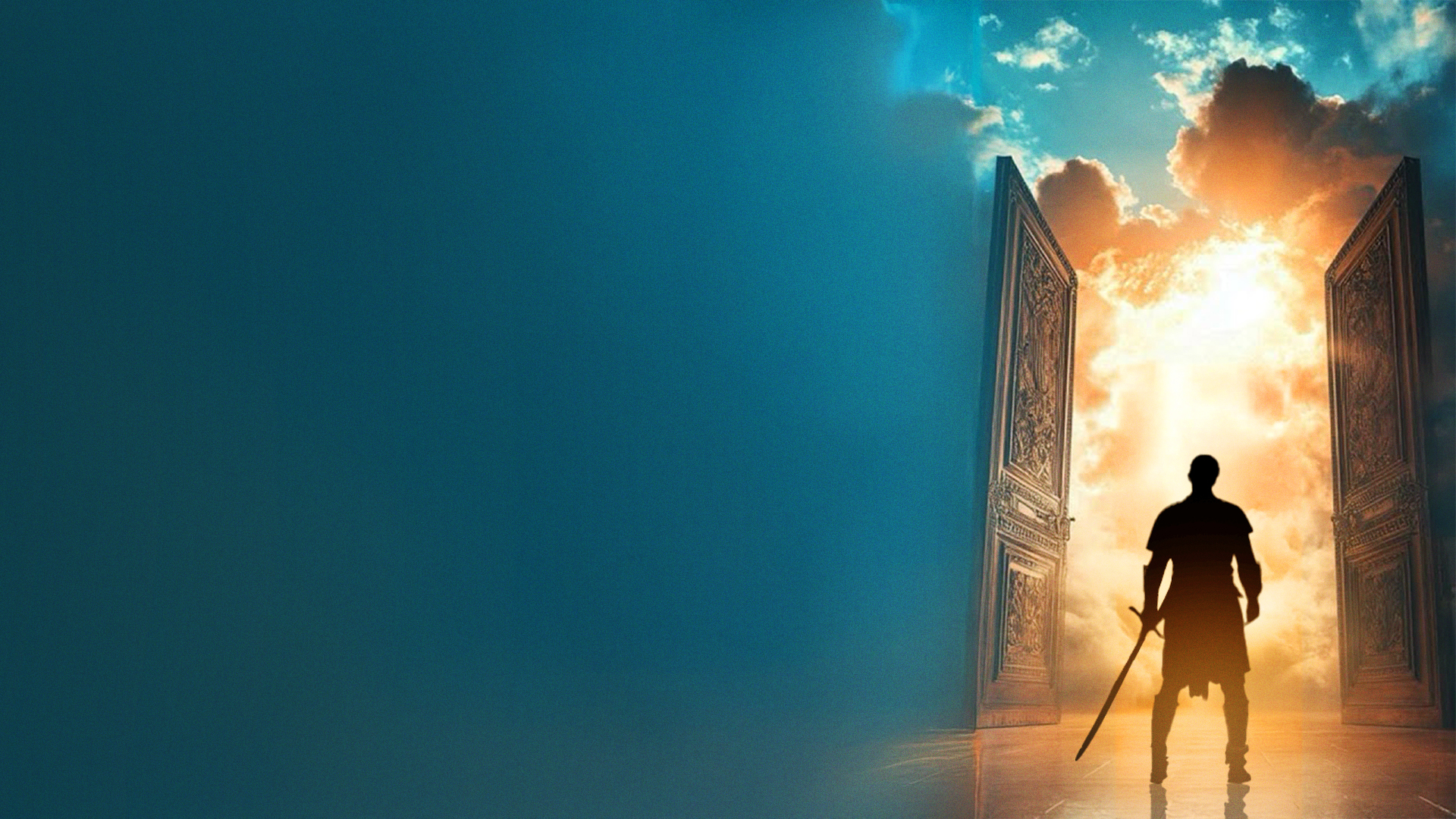 2 Corinthians 6:2
For He says: ”In an acceptable time I have heard you, and in the day of salvation I have helped you." Behold, now is the accepted time; behold, now is the day of salvation.